В гостях у сказки!
Воспитатель: Кривопалова М.С.
2020 год
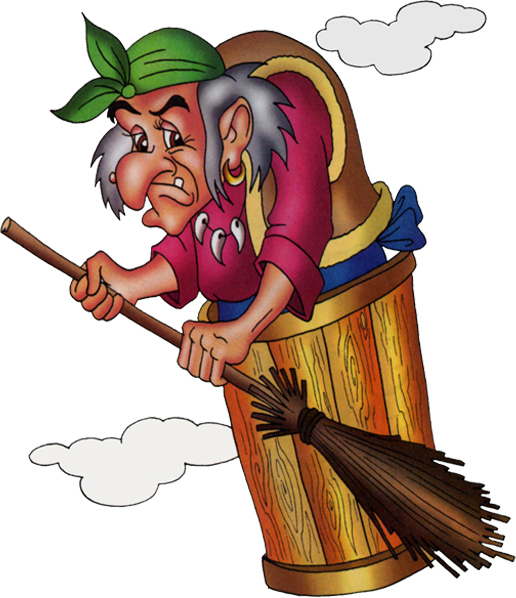 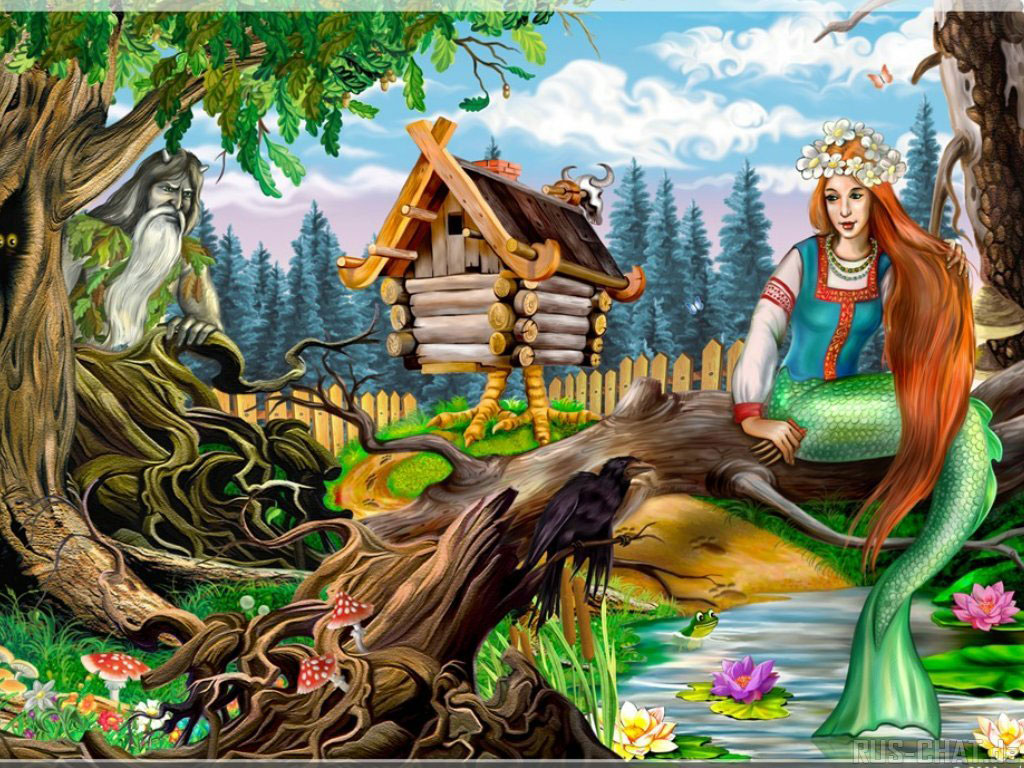 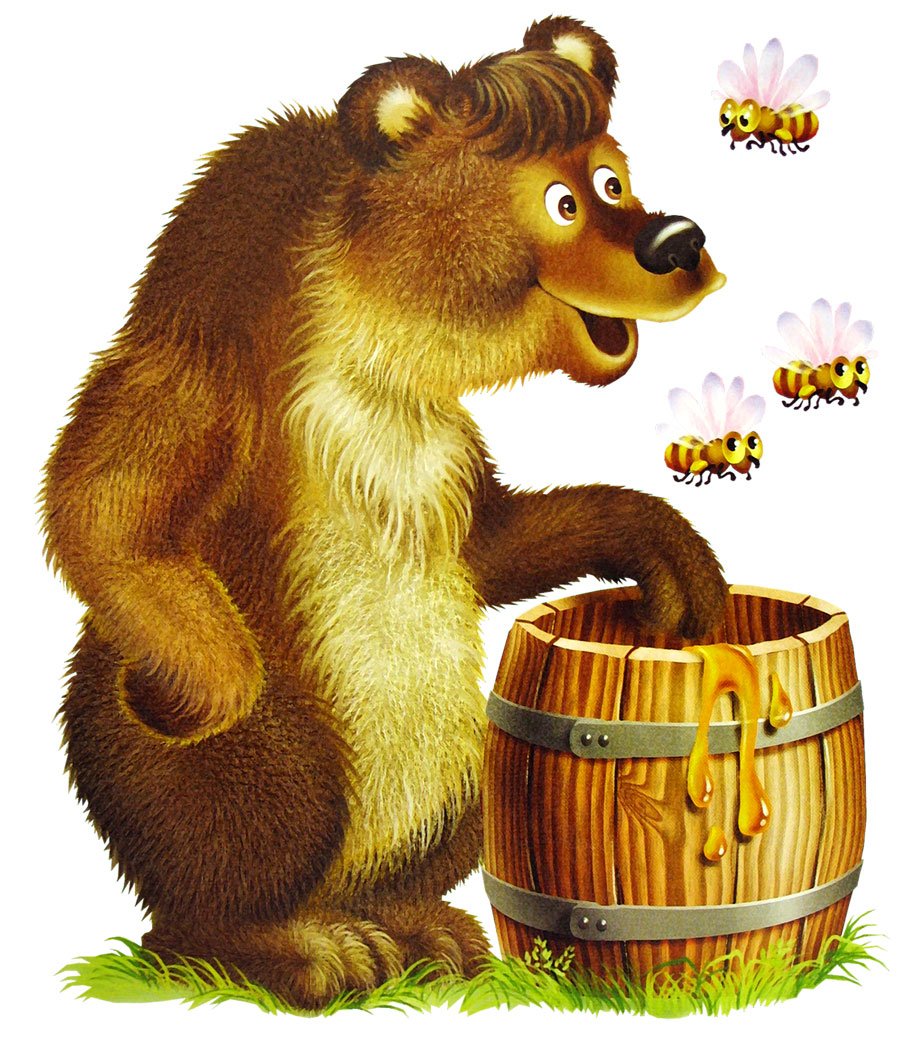 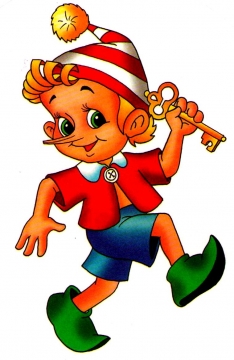 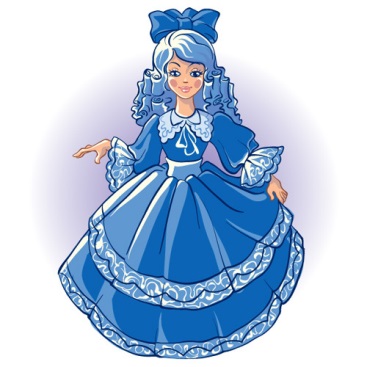 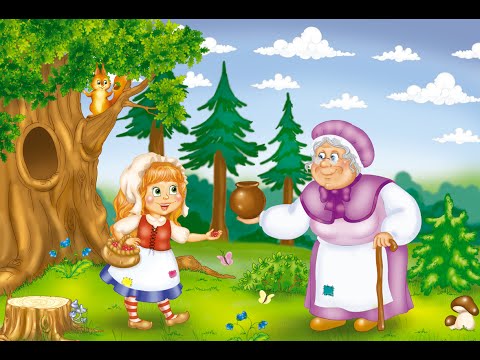 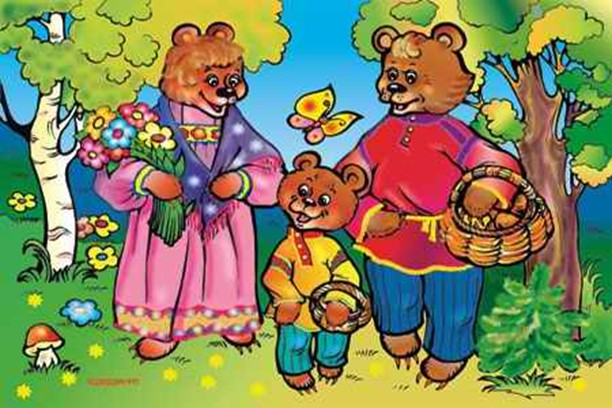 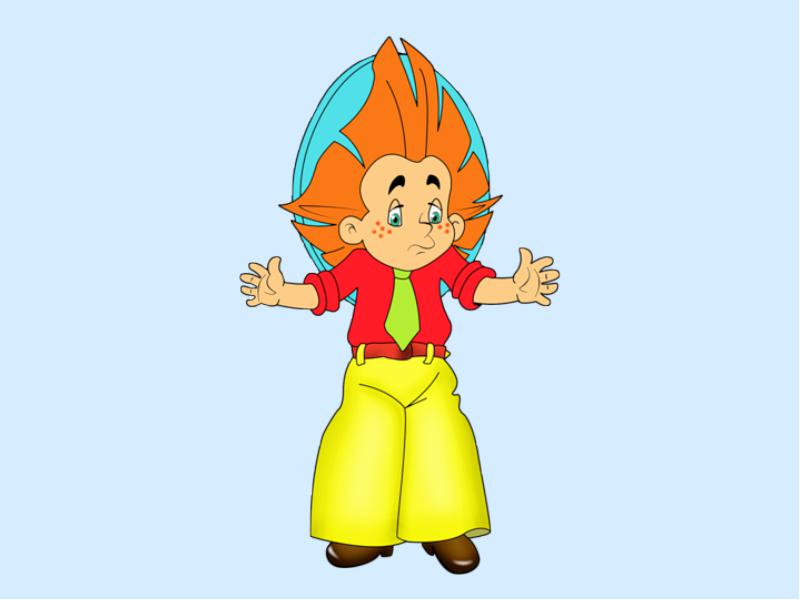 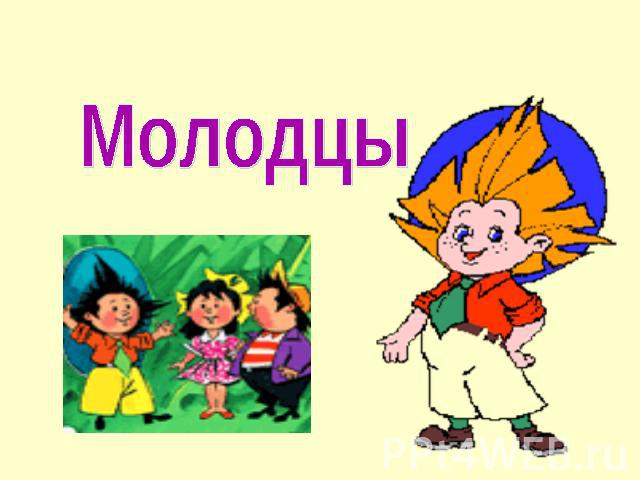